Harmonizing residential emissions across borders to tackle the air quality problem in the hotspot region of Southern Poland, the Czech Republic and Slovakia
Nele Veldeman, Inge Uljee, Stijn Vranckx, Lisa Blyth and Stijn Janssen 	VITO, Mol, Belgium
Jana Krajcovicova and Dusan Stefanik			SHMU, Bratislava, Slovak Republic
Ondřej Vlček and Kateřina Honzáková 			CHMI, Prague, Czech Republic
Piotr Łyczko					Marshal Office Małopolska, Kraków, Poland
4/06/2019
1
©VITO – Not for distribution
Context
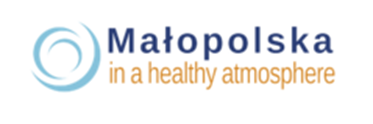 Implementation of Air Quality Plan for Małopolska Region
Implementation of Air Quality Plan for Małopolska Region – Małopolska in a healthy atmosphere 
   (LIFE IPE PL 021)

Key objective is to accelerate the implementation of the “Air Quality Plan for the Małopolska Region” & improve air quality in the region

Planned actions: from grassroots to regional level 

Budget: €16.8M ; Additional actions: €800M 
Duration: Oct 2015 – Dec 2023
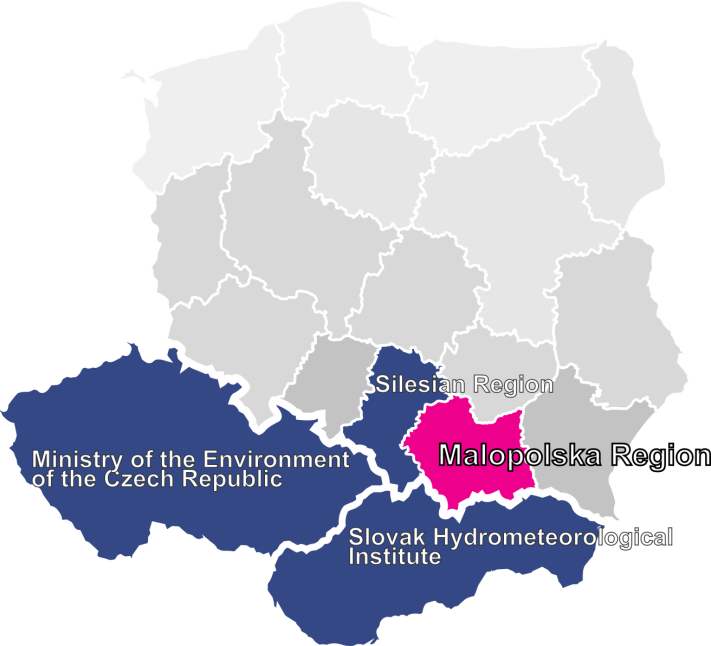 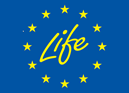 4/06/2019
2
©VITO – Not for distribution
[Speaker Notes: LOCAL: 60 Eco-managers across 55 municipalities
LOCAL actions  - sustainable urban transport PLANS
REGIONAL POLICY - Anti-smog regulations, solid fuel ban in Krakow, implementation of eco-design standards Malopolska,]
Modelling Action
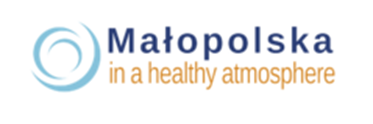 Air Quality Modelling Platform for the whole Hotspot
Goal:  Development of an inter-regional framework for both emissions and air quality, to ascertain the ‘current’ AQ situation & use it as a reference to assess large-scale emission scenarios based on planned/proposed (residential) emission reduction actions in the regions (by 2023) 

How:
Harmonised Low Stack Emission Inventories
Per region
SK, CZ, Malopolska, Silesia
EISSA (VITO tool)
Trans-boundary Emission Data Base 
Bottom-up & Top-down (CHMI)
BaP emission data base (SK)
Inter-regional Air Quality Modelling
CMQ (BaP) (SK)
CAMx model (CHMI)
RIO model (VITO)
Inter-comparison (all)
Air Quality Plan Scenarios
Capacity building Outreach
Bulgaria
Romania
Other Polish regions…
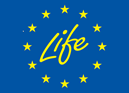 4/06/2019
3
©VITO – Not for distribution
Harmonised Low Stack Emission Inventories
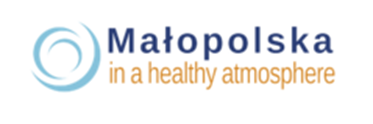 On a shoe string
Comprehensive high resolution transboundary emission inventory for residential emissions

Per sub-region

Based on a harmonized methodology

Implemented in the EISSA software
  
 consistent inventory covering whole hotspot region
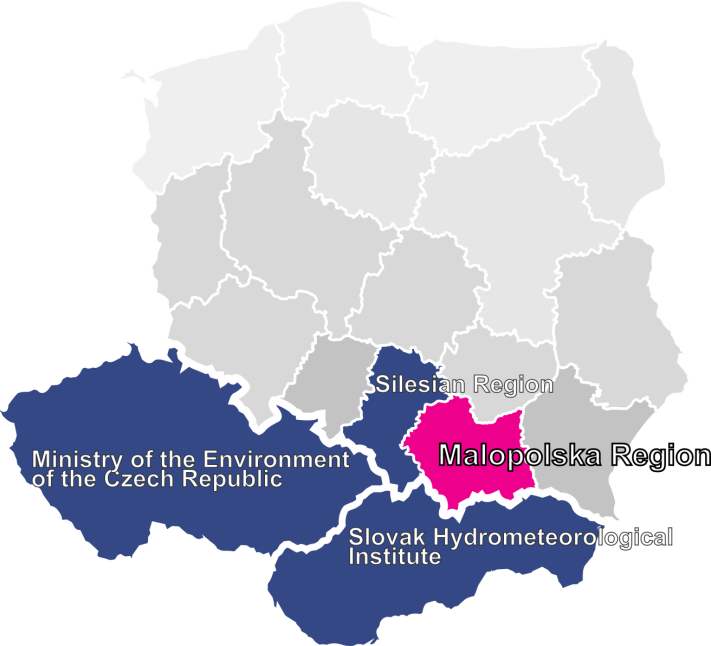 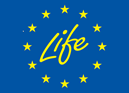 4/06/2019
4
©VITO – Not for distribution
Harmonised Low Stack Emission Inventories
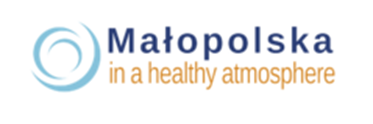 WORKFLOW of harmonization procedure
Inventory of methodologies 
Identification of similarities and differences
Similarities  common approach agreed upon
Differences  harmonization required/desired/not necessary? 

Differences due to ‘real’ differences, 
reflect the reality for specific area in the best possible way
	 stick to different methods (or at least aspects thereof) in different regions	

Differences linked to availability of basis input data 
methodologies are strongly related to data availability 
	 agree upon a methodology which easily allows updates in the future
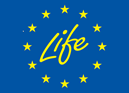 4/06/2019
5
©VITO – Not for distribution
Harmonised Low Stack Emission Inventories
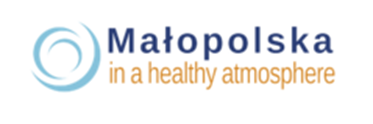 WORKFLOW of harmonization procedure
Differences related to different opinions, the lack of harmonization over regional borders in the past, ... 
not necessarily reflecting ‘reality
harmonization of approaches over all sub-regions, would (in this case) lead to more consistent emissions, without causing a loss of accuracy
	
		 Harmonize to the fullest
		 Challenge: find the best overall approach
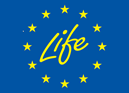 4/06/2019
6
©VITO – Not for distribution
Harmonised Low Stack Emission Inventories
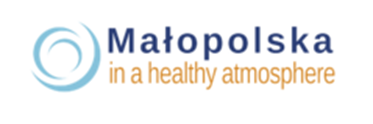 FINDINGS related to harmonization procedure
Lot of similarities, yet crucial differences exist
activity data 
based on fuel consumption vs. heat consumption
based on statistical data vs. based on surveys
varying emission factors (EFs)
different 
level of detail 
approaches wrt the methodology

Harmonization of methodologies over all sub-regions not straightforward, 
   and in the end appeared to be too challenging 

		 pairwise harmonization
Małopolska and Silesia Region 
Slovakia and the Czech Republic
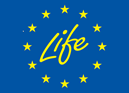 4/06/2019
7
©VITO – Not for distribution
Harmonised Low Stack Emission Inventories
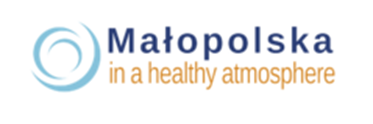 harmonization of Slovakia & Czech Republic
Harmonization of general parameters
Substances
Sectors and subsectors
Fuel types

Harmonization of emission estimation methodology
Fuel parameters
Shares of different fuel types
Census data information
Emission factors
Annual heat demand
Emissions
Annual fuel consumption
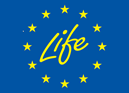 4/06/2019
8
©VITO – Not for distribution
[Speaker Notes: In the regional inventories, ‘Residential Emissions’ is understood as ‘Heating by Households’, or NFR sector 1A4bi. 
In national inventories (e.g. EMEP, TNO-MACC, …) ‘Residential Emissions’ also contain emissions reported under the NFR sectors 1A4ai, 1A4ci,and 1A5a.

Computation of annual heat demand per dwelling unit, requiring census data information
Computation of annual fuel consumption per basic unit, requiring fuel parameters, statistical distribution of different fuel types per basic unit & output of step 1
Computation of emissions, requiring, emission factors and output of step 2]
Harmonised Low Stack Emission Inventories
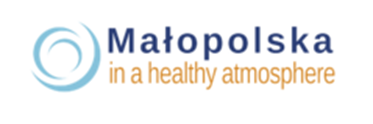 harmonization of Slovakia & Czech Republic
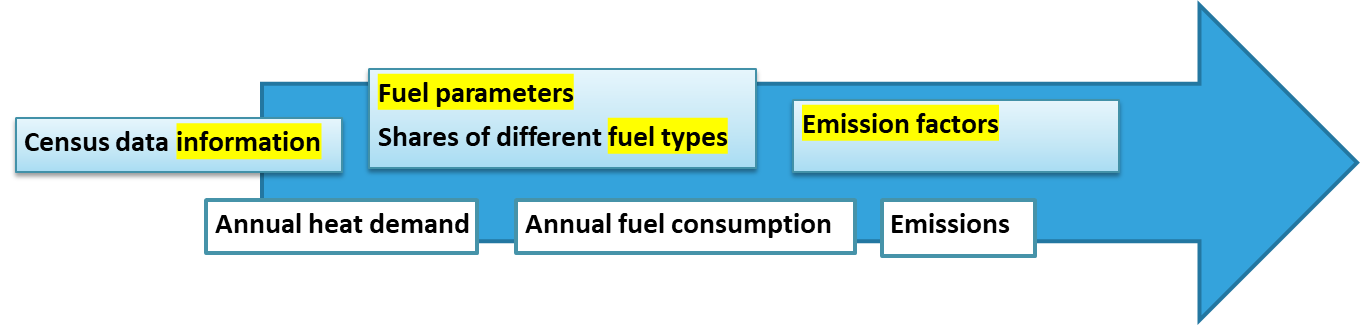 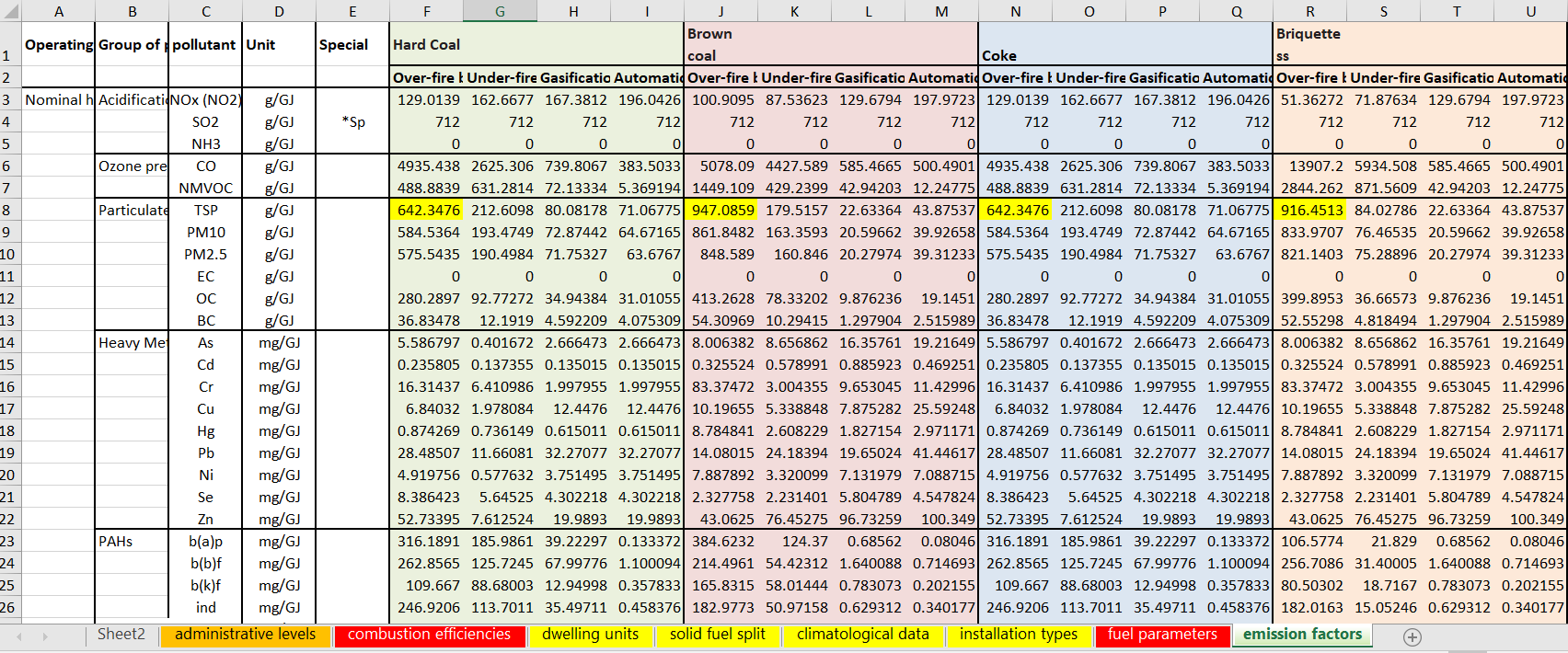 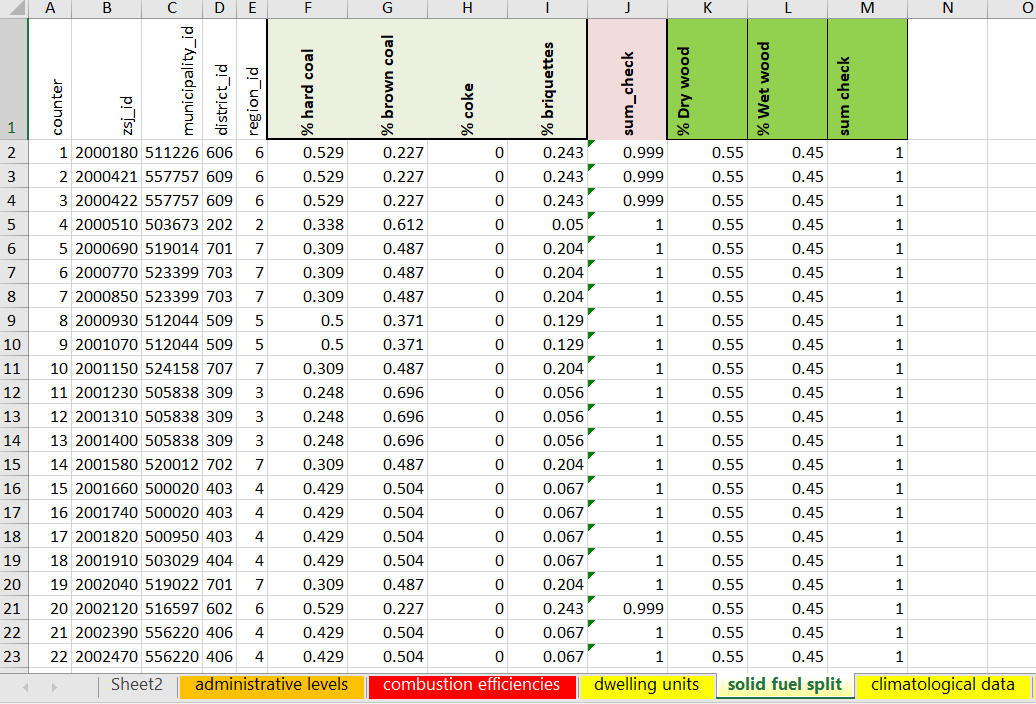 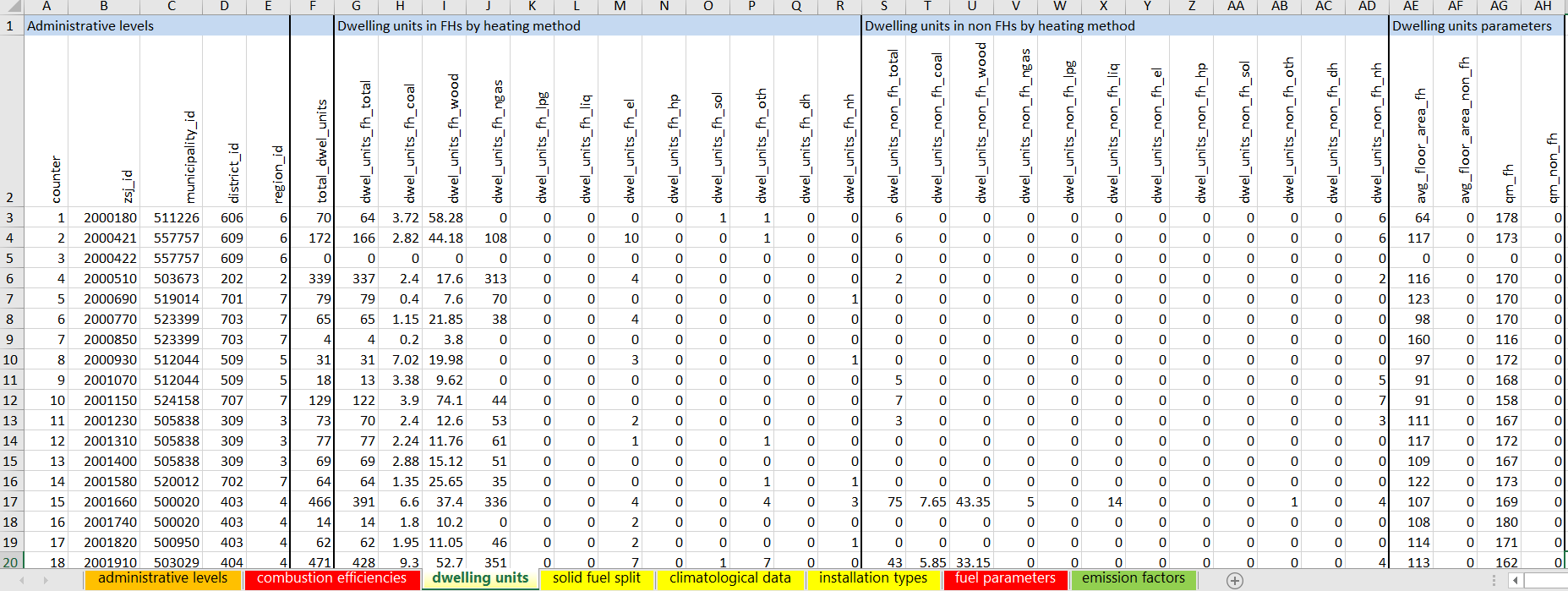 4/06/2019
9
©VITO – Not for distribution
[Speaker Notes: In the regional inventories, ‘Residential Emissions’ is understood as ‘Heating by Households’, or NFR sector 1A4bi. 
In national inventories (e.g. EMEP, TNO-MACC, …) ‘Residential Emissions’ also contain emissions reported under the NFR sectors 1A4ai, 1A4ci,and 1A5a.

Computation of annual heat demand per dwelling unit, requiring census data information
Computation of annual fuel consumption per basic unit, requiring fuel parameters, statistical distribution of different fuel types per basic unit & output of step 1
Computation of emissions, requiring, emission factors and output of step 2]
Harmonised Low Stack Emission Inventories
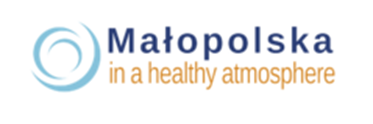 harmonization of Slovakia & Czech Republic
Methodology to compute of annual heat demand for different fuel types

The specific heat consumption
a certain (literature or census based) value (CZ) 
the result from a specific calculation in preprocessing (SK)

There has been quite some discussion on the conversion coefficient between normalized and actual climatic conditions. 

The average floor area, P, is not always known
missing values being gapfilled in preprocessing (CZ) 
missing values being replaced on the fly with the national average (SK)
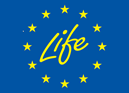 4/06/2019
10
©VITO – Not for distribution
EISSA Platform
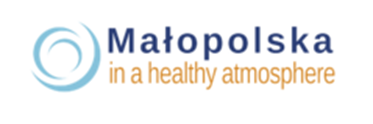 EISSA – Emission Inventory Support System Air
EISSA: Emission Inventory Support System – Air

One of the products based on the EISS framework
EISS: framework, empty box
Functionalities depending on product (WEISS, EISSA, HEISS)

User friendly tool 
Developed by VITO in former LIFE project
To support emission reporting, analysis of emissions and production of emission maps

LIFE-IP Malopolska: 
Sophisticated bottom-up residential emission model
For the sake of the EISSA demo: extension with other sectors
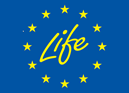 4/06/2019
11
©VITO – Not for distribution
EISSA Platform
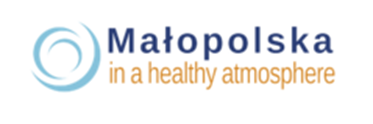 EISSA – application for (residential) emissions in Slovakia
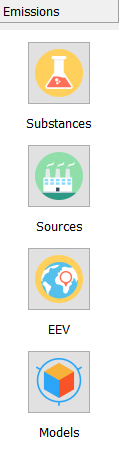 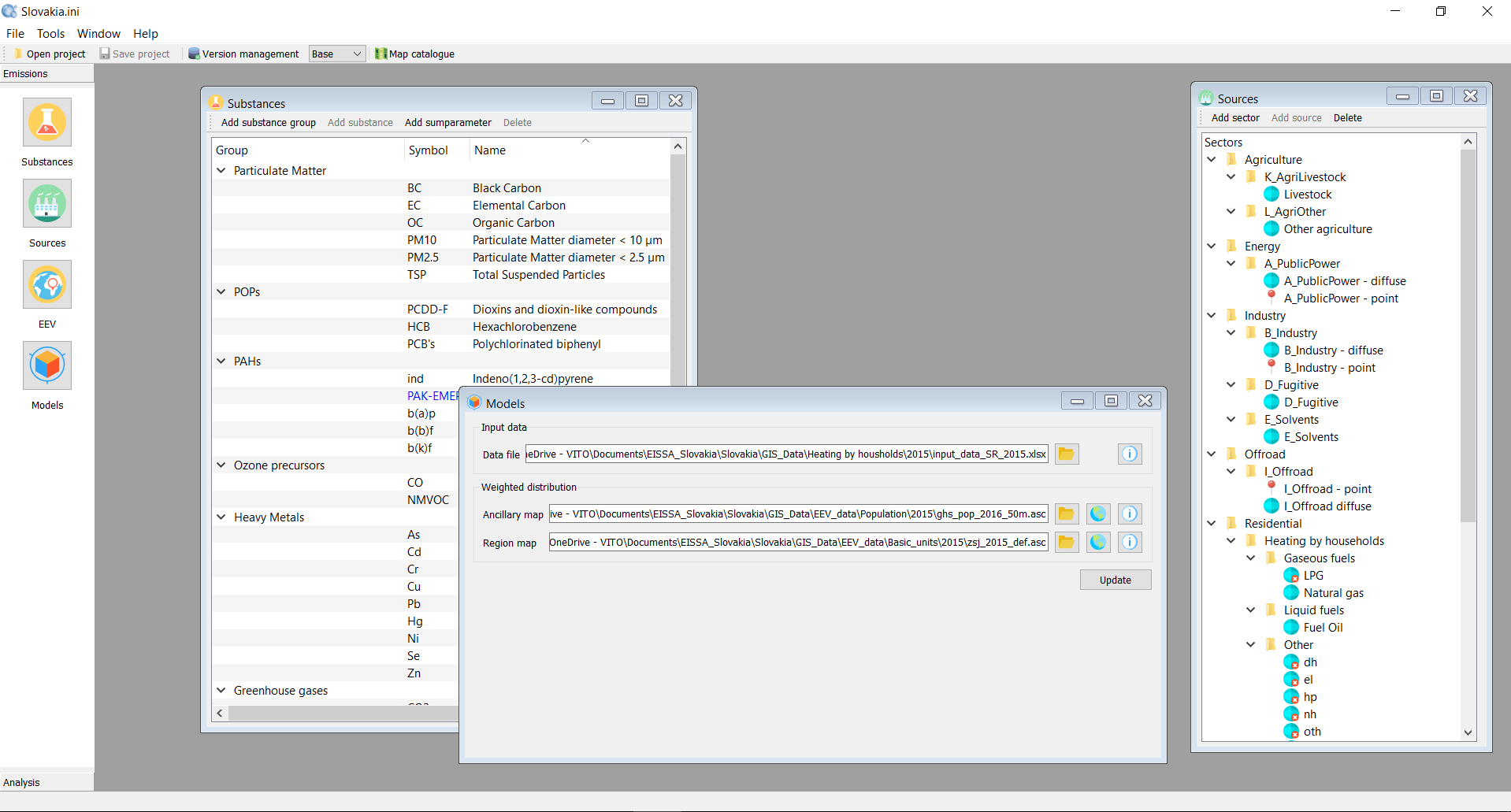 4/06/2019
12
©VITO – Not for distribution
EISSA Platform
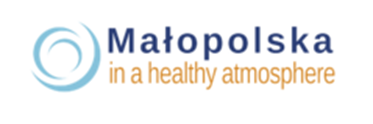 EISSA – application for (residential) emissions in Slovakia
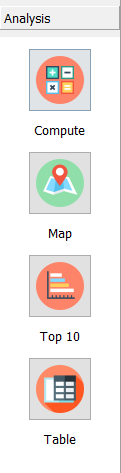 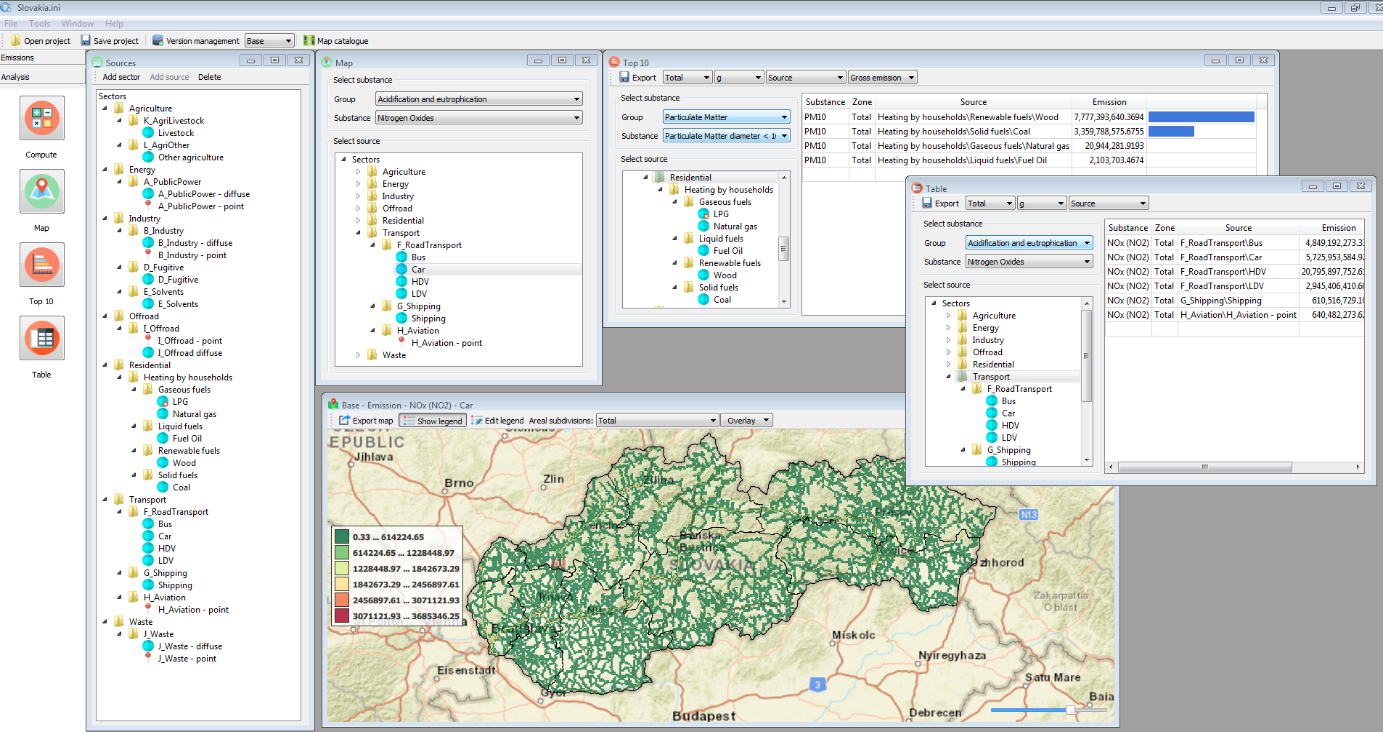 4/06/2019
13
©VITO – Not for distribution
Trans-boundary Emission Data Base
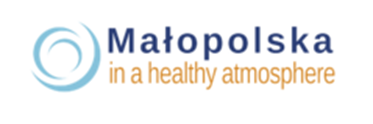 Trans-boundary Emission Data Base
Hotspot area:
Residential emissions
Emissions transport, industry, agriculture, … from local inventories

Europe outside of hotspot area: TNO MACC-III emissions 

Biogenic emissions: MEGAN model

Benzo(a)pyrene emissions: prepared by Johannes Bieser from Hamburg University
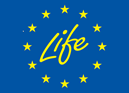 4/06/2019
14
©VITO – Not for distribution
Air Quality Modelling
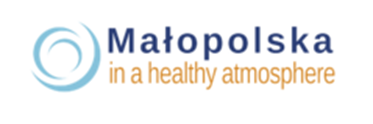 Modelling Approach
Set up and ran CAMx & CMAQ (CTM)

Set up measurement-based land-use regresion model RIO for near real time and historic air quality assessments 

Intercomparison of CTM and RIO model results

Combination of CTM and RIO tools for the evaluation of the emission reduction scenarios
4/06/2019
15
©VITO – Not for distribution
COnclusions
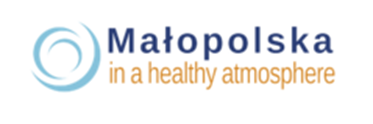 (Harmonized) emissions modelling framework
Harmonization of methodologies over all sub-regions not straightforward, 
   and in the end appeared to be too challenging  pairwise harmonization

Emission modelling framework enables the calculation of homogeneous emission fields without boundary effects, thus suitable for integration in regional air quality modelling applications. 

Adoption of the framework by each region/country involved guarantees that the development and implementation of regional/national policies aimed at improving the air quality will be done in a homogeneous way, exploiting trans-boundary benefits.
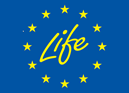 4/06/2019
16
©VITO – Not for distribution